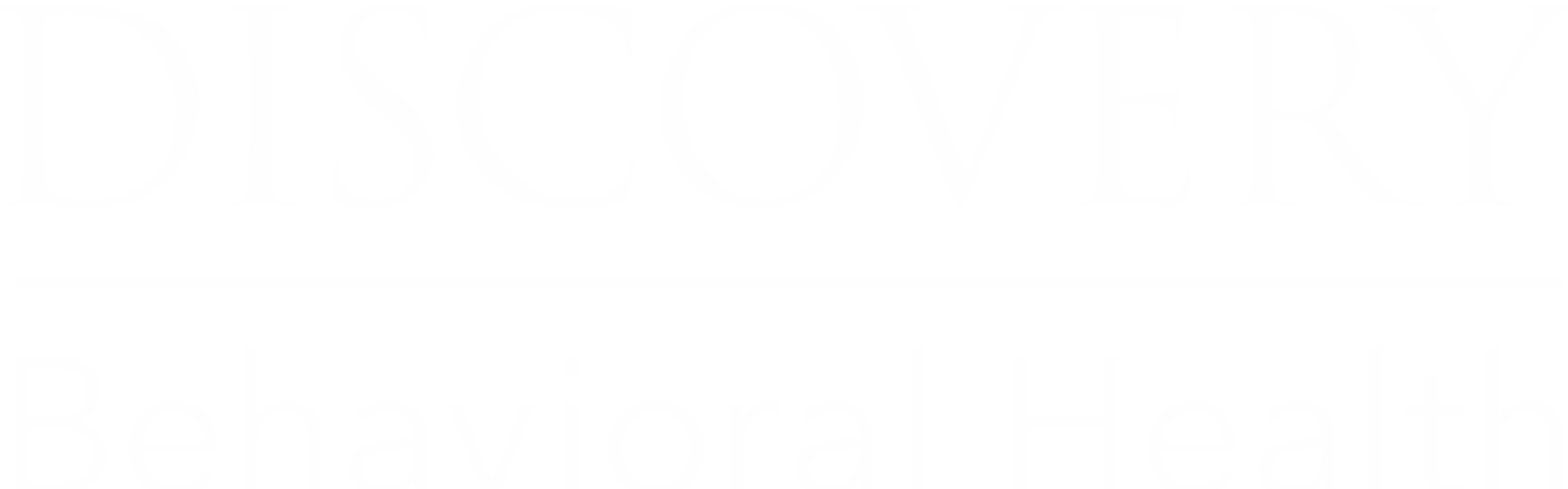 Clinical Services & Quality Management 
August, 2020
DBH Effective Documentation 
for Clinical Staff
ED Division
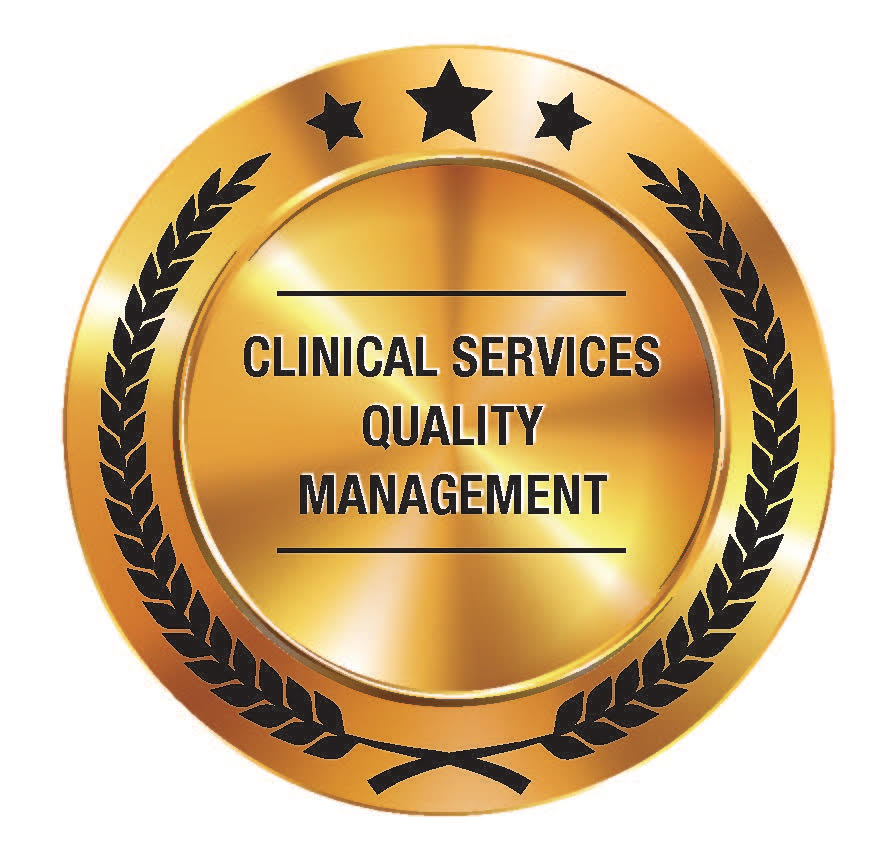 Overview and Objectives:
Overview of Training:
Review the purpose of Documentation and Medical Records
Documentation Do’s and Don’ts 
Examples of documentation requirements for your role

Objectives of good clinical documentation practices:
Uphold Discovery’s commitment to patient and family-centered care and best practices
Achieve accuracy, reliability, validity and timeliness
Provide evidence that services were provided
Meet and exceed regulatory, accreditation and payer expectations
Reduce risk and exposure
Demonstrate compliance with quality and safety guidelines
Purpose: Documentation and Medical Records
Medical/Clinical Records are:
Legal documents
Evidence of services provided by staff within the scope of practice of the individual delivering service
Substantiation of medical necessity and appropriate level of care
Data that relates to the clinical goals and/or links to eating disorder (e.g., Problem)
Communication with outside readers (e.g., providers, payers, court of law, etc.)
Medical records and documentation include the entire clinical record, including, shift notes, group notes, rounds, suicide assessments and safety plans
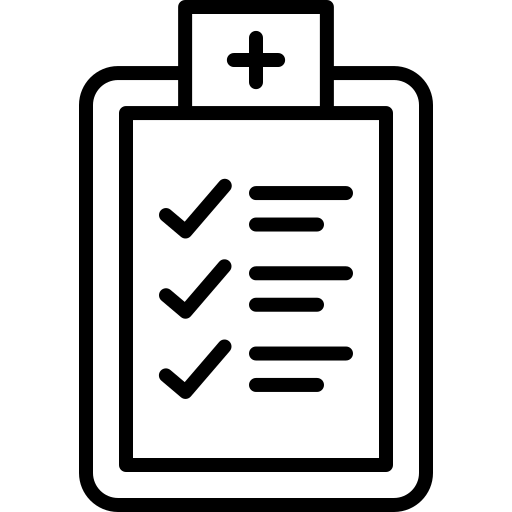 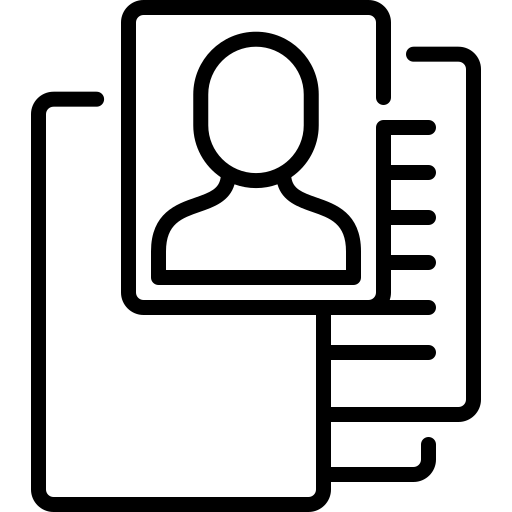 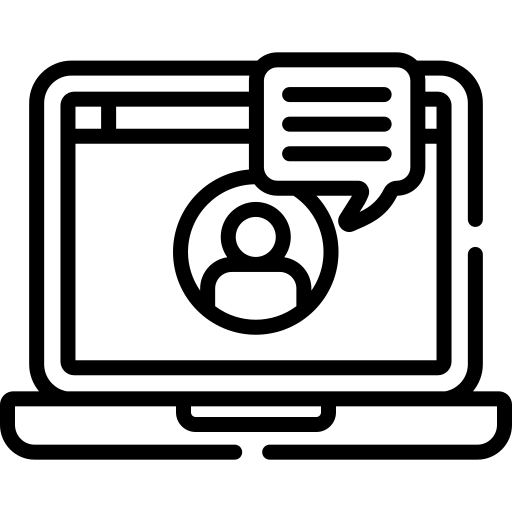 Documentation Do’s:
Document in a professional and clear manner
e.g.: “Patient completed group and remained social with staff and peers throughout the shift as evidenced by maintaining eye contact, reporting positive mood and remaining out of room during recreation time.”
Document in a nonjudgmental and objective manner
e.g.: “Patient appeared engaged in session as evidenced by maintaining eye contact, discussion of skills learned during the week and use of technician support during moments of distress.”
Proofread before signing!
Be mindful of, Your vs You’re and Their vs They’re 
Use complete sentences
Check spelling
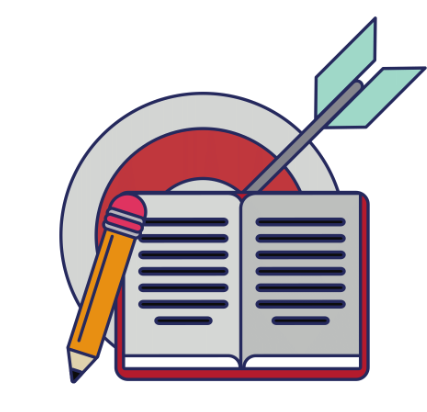 Documentation Do’s:
The use of abbreviations in clinical documentation must be consistent with Discovery Behavioral Health’s Abbreviation Use and Elimination Policy (IM-002).
e.g.: “This writer spoke to patient’s boyfriend (bf) on the phone regarding her recent verbal altercation with staff. Bf shared with writer an incident from weekend.”
Signatures:
Staff without a license or discipline must include a job title: 
(e.g., Sandy Stone, Counselor)
Clinical staff must include a license or designation: 
(e.g., Peter Roberts, Registered Associate MFT #12345 (CA), Counselor, or Peter Roberts, Licensed Professional Clinical Counselor #12345 (IL), Primary Therapist)
Annotation:
Use as an addendum when a form is closed (e.g., clarification, late entry, error). 
e.g.: Session note was performed and completed at time dated above. Signature late due to Therapist entry error.
e.g..: Late entry for service provided on x/x/xx due to crisis in milieu that required writer’s attention..
Use as evidence of additional reviewer (e.g., Physician indicating they reviewed patient’s lab  results. Physician can add annotation to document after it has been uploaded, stating, “Reviewed”.
Documentation Don’ts:
Don’t use judgmental or opinionated language 
e.g.: “It seems like she doesn’t know how to listen or follow program guidelines.”
Don’t use jargon/subjective language/opinions of patient
 e.g.: “Patient looked irritated, is OCD about her clothes and seems rude to everyone.”
Avoid labeling the patient that may negatively impact them if  reviewing their chart.
e.g.: “Patient is a cutter and a purger.” (Alternative: “Patient reported purging and engaging in self-injurious behavior.”)
Don’t diagnose the patient, unless it is within your scope to do so
Don’t diagnose the patient, unless you have performed a comprehensive assessment, and determined the patient meets full criteria for the diagnosis. Supporting documentation must be included in the medical record. Use Rule Outs and/or Provisional Diagnoses, when necessary, 
e.g.: Posttraumatic Stress Disorder (provisional), Rule out: Posttraumatic Stress Disorder
According to the Centers for Medicare Services’ Evaluation and Management Services Guide: For a presenting problem without an established diagnosis, the assessment or clinical impression may be stated in the form of differential diagnoses or as a “possible,” “probable,” or “rule out” diagnosis. DSM-5 provides “provisional” when the clinician thinks a particular disorder is present but realizes more information is required to be confident of a specific diagnosis.
Documentation Don’ts:
Don’t copy and paste into patient’s record- Each note needs to be specific to the service provided
Payors have identified this as “cloning” and are prepared to reject claims with cloned documentation 
Don’t write another patient’s name in the chart
If another patient must be identified, use initials. Avoid names of family and friends, rather, refer to the relationship (e.g., mother, friend)
Don’t use Annotations for weekly follow up documentation
Don’t assume the medical record is complete if critical records are in a separate medical record (e.g., IOP vs PHP). Each medical record # is a separate episode of care and must include all relevant records
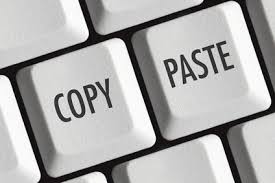 Group Notes: (1 of 5)
Group Description: Include objective of group and interventions performed
Individual Assessment/Intervention: 
Must be individualized and demonstrate quality (e.g., not copied and pasted /cloned) 
Individual goals are strongly encouraged (e.g.: “Patient's goal is to practice assertiveness in interpersonal relationship this weekend during visiting hours and report experience in next week's group.”)
Include patient reports (e.g., urges/cravings, rating of mood)
Observations of mental and physical status: 
Appearance (e.g., level of engagement with staff and peers, grooming, attitude: cooperative, uncooperative)
Behavior (e.g., eye contact: poor, good; psychomotor activity: handwringing; coping skills employed)
Presentation of mood (e.g., sad, angry, elated; self-report congruent or incongruent with observations)
Speech pattern (e.g., rate: increased/decreased, volume: loud, soft)
Behavior (e.g., agitation, impulsivity, violence, self-injurious behaviors)
Every effort should be made to complete notes on the same day as the session! 
Refer to division specific policies for specific timeframes.
Group Notes: Details (2 of 5)
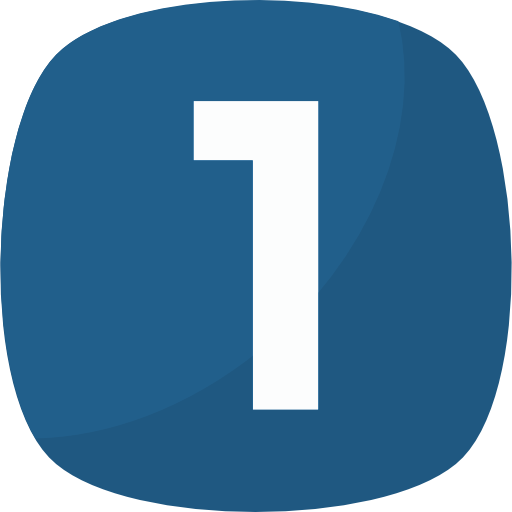 OP & RTC: 

For patients that miss a group, during the course of a scheduled treatment day, please “uncheck” them from the group attendance. 
Explain their absence and ensure there is documentation that matches.
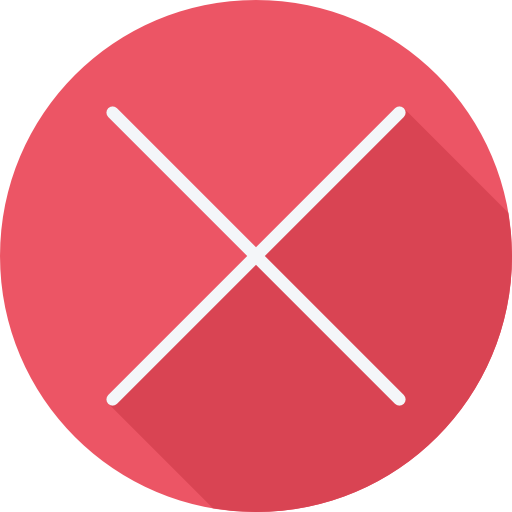 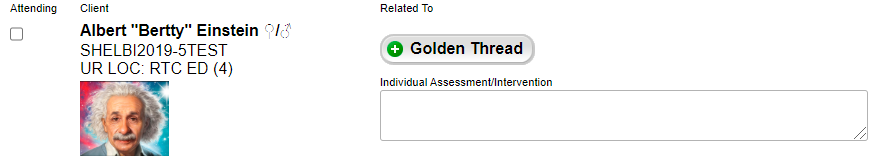 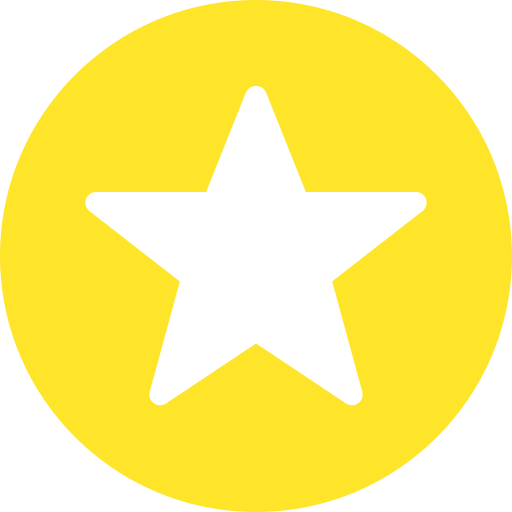 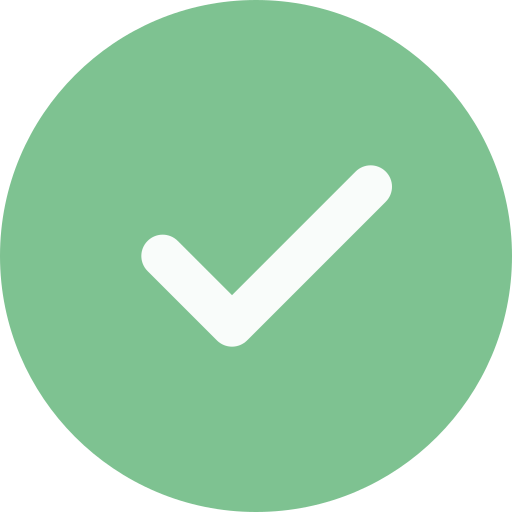 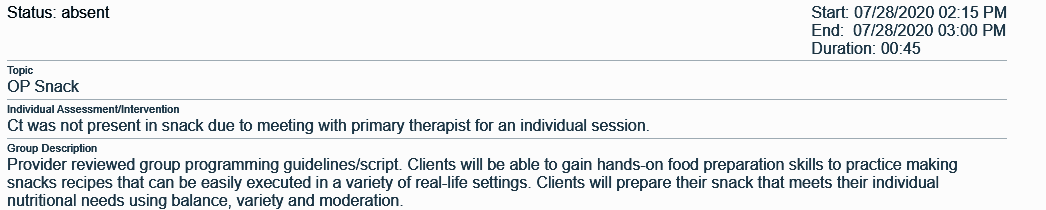 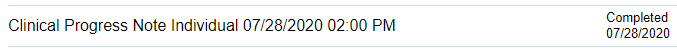 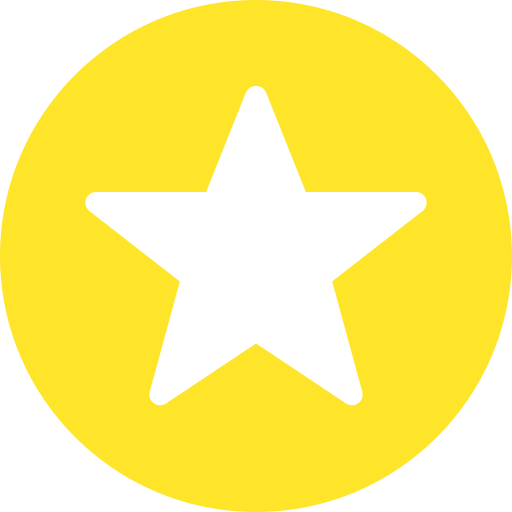 Group Notes: Details (3 of 5)
Outpatient: 

For patients that miss an entire treatment day, (excused or unexcused), or are not scheduled for the programming day, you will remove them from Group Roster, or you will not add them to the Roster. Unexcused absences can be explained via an Absence Note.
   
(This will allow for more accurate billing)
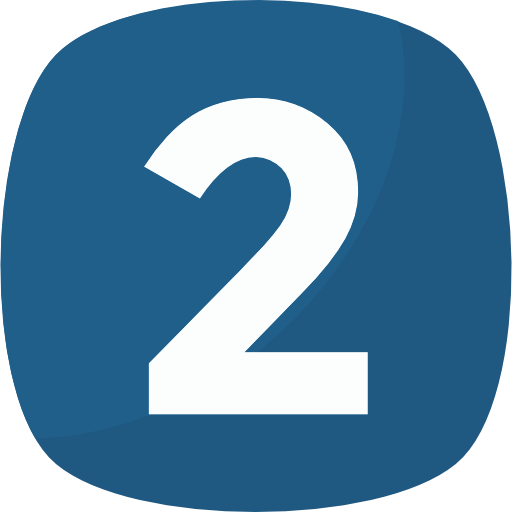 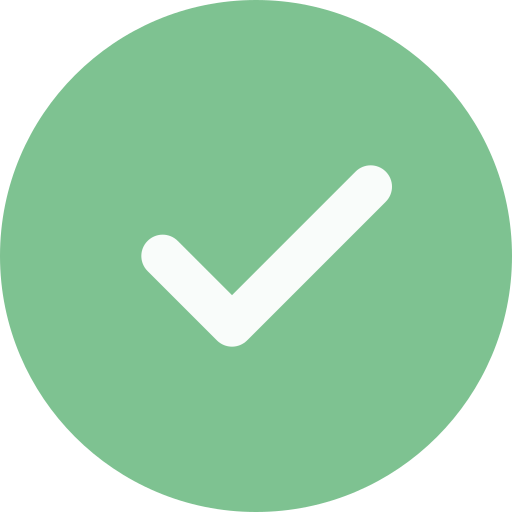 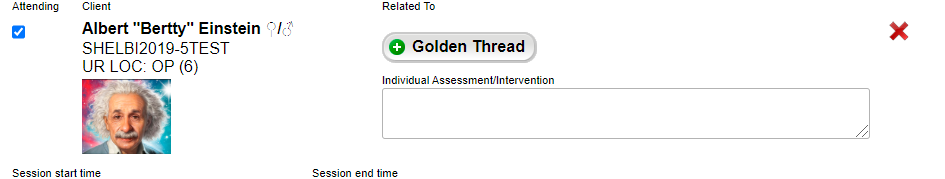 Absence Note
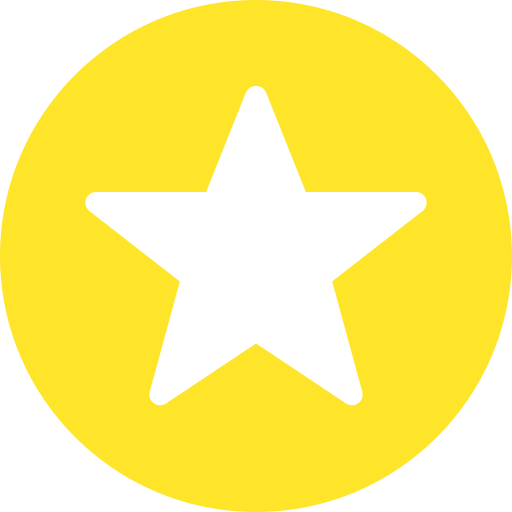 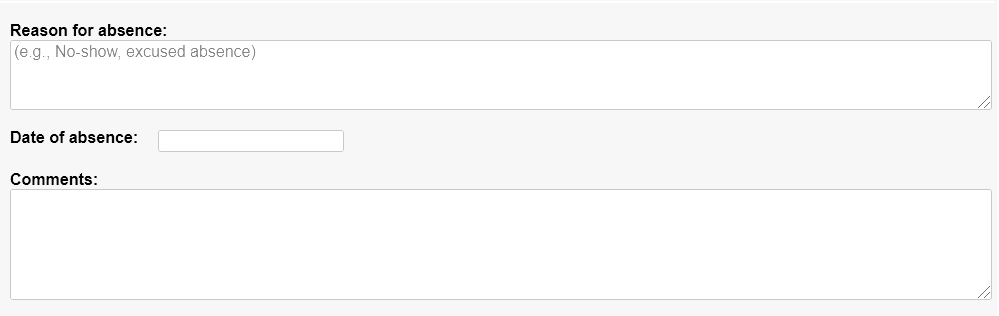 Group Notes: Details (4 of 5)
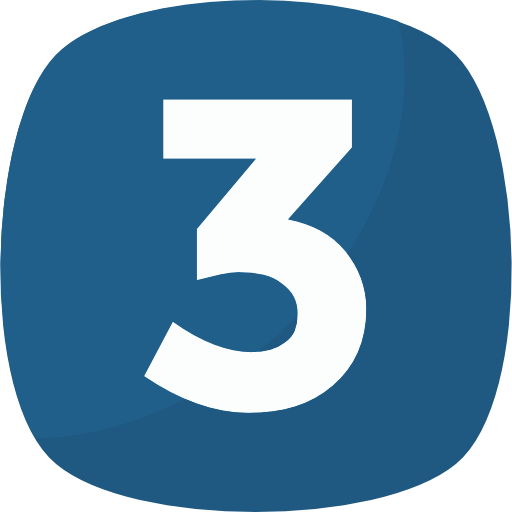 Golden Thread function:

Use the Golden Thread feature to identify which Problem, Objective, and intervention is being addressed in the group (it can be one Problem, it can be all) - whichever is accurate, i.e., do not click all Problems, if you only addressed the Problems for “Eating Disorder and Anger”.
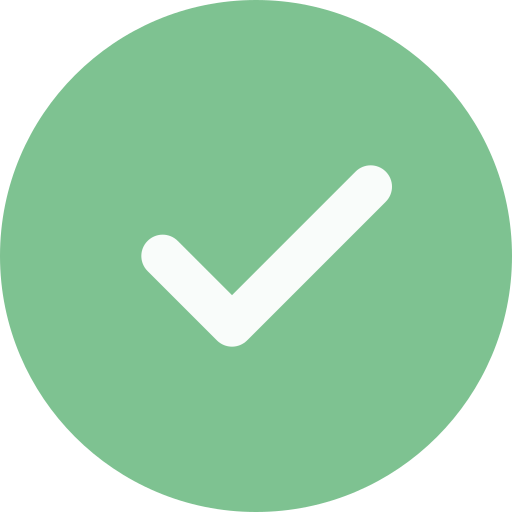 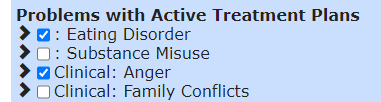 Group Notes: Content (5 of 5)
Requires Improvement Individual Assessment is generic, does not include any subjective data on patient and does not reference Problem and/or Group Topic. Improper use of abbreviations.
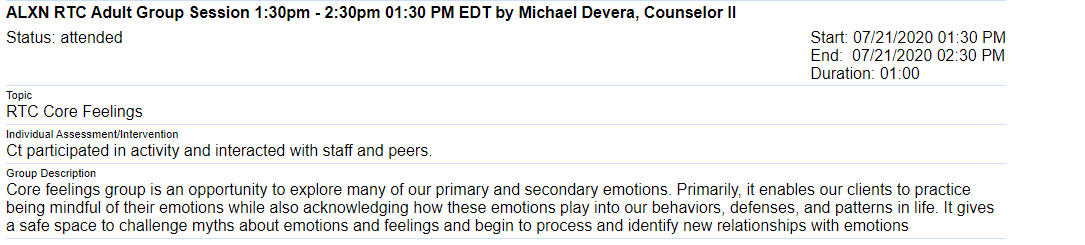 Good Individual Assessment provides brief mental status, observation of patient’s behavior, and how the patient responded to activity and eventually stabilized.. Missing: Identification of Problem that is being addressed and/or how it relates to Group Topic. Improper use of abbreviations.
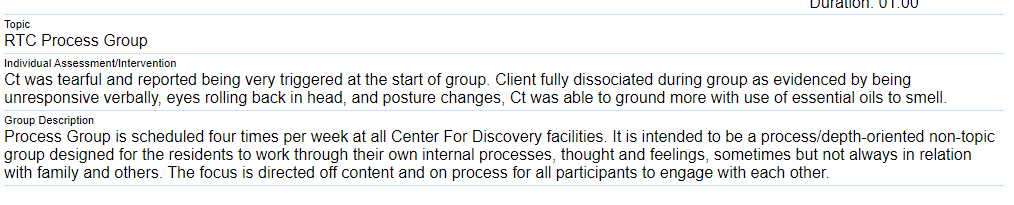 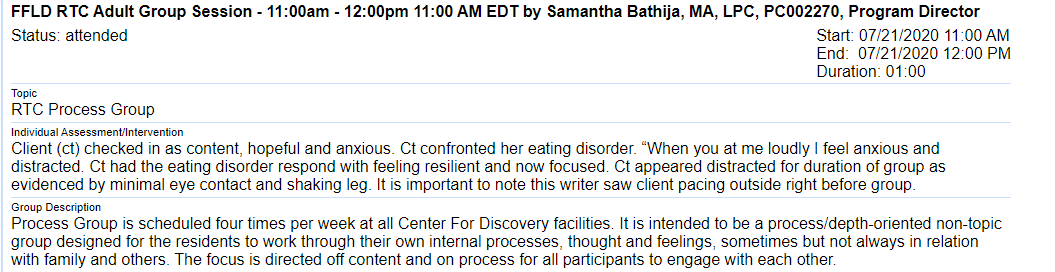 Excellent  Individual Assessment provides brief mental status, observation of patient’s behavior, patient quote, and connects back to Eating Disorder Problem and/or Group Topic. Proper use of abbreviations.
Treatment Planning: Identification of Problem List (1 of 2)
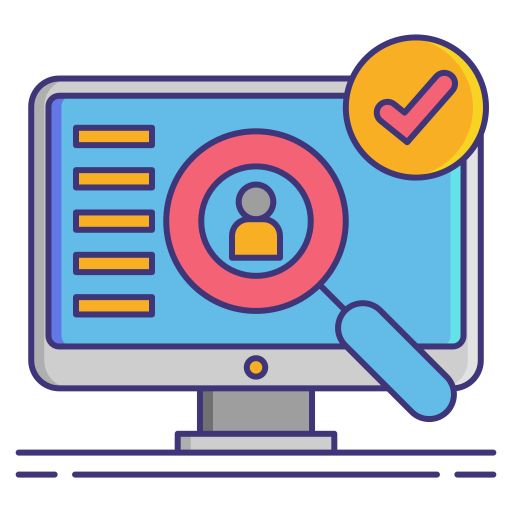 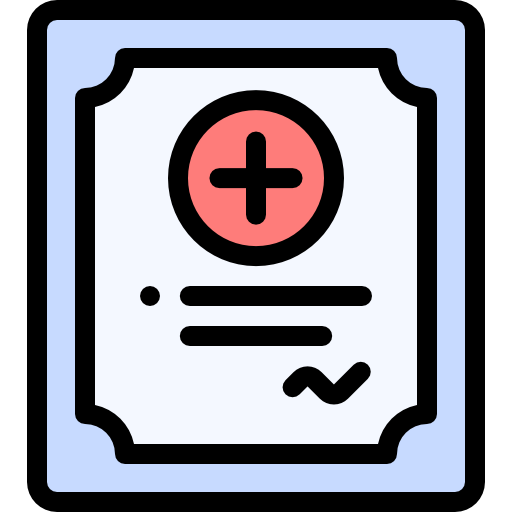 Related assessments reviewed for data:
( e.g., H&P, psych eval,dietary assessment, outcome measures, collateral records, etc.)
Biopsychosocial
Assessment
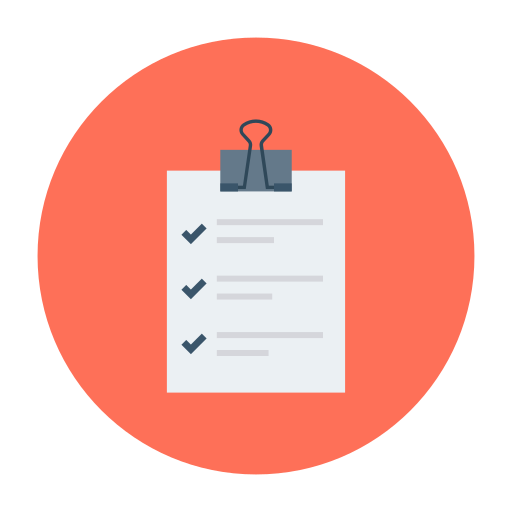 The Problem List
Treatment Planning: Identification of Problem List (2 of 2)
The Problem List
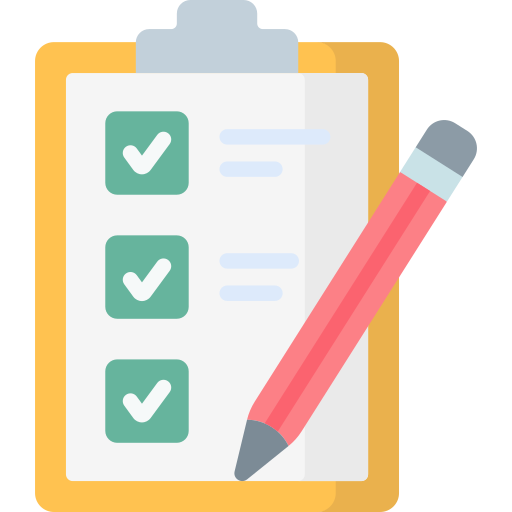 Defer
Not a current focus of treatment, a/o requires further assessment
EMR will not generate a TP
Refer 

Out of scope, a/o requires specialist
Treat


Active Treatment Plan
The Problem list may continue to develop as the patient moves through treatment
New problems may be added as conditions change 


The Problem list and Diagnoses should match 
Example:  If patient has a diagnosis for PTSD, then Trauma should be on the Problem list, or alternatively, if patient has a Problem identified for Disordered Eating, then there should be an Eating Disorder diagnosis, or a “rule out” diagnosis” for Eating Disorder

The Problem list includes information collected from all assessments and patient concerns (e.g., “Problems”) that have been identified


The Problem list and treatment plan(s) should be developed based on a multidisciplinary assessment and “may include, diagnoses, medical conditions, functional limitations, living environment, and/or symptoms” (AHIMA, 2020).
Treatment Planning: Requirements at a glance (1 of 3)
Signatures:
Signatures must be captured within 72 hours of admission 
(patient, guarantor, therapist, clinical supervisor)
Therapist signatures must be on treatment plan (not Attestations)
Signatures on Treatment Plans is best practice! (Reserve Attestations for when patients and/or guarantor are unavailable) 

Needs Assessment:
Treatment plans MUST include language from the Needs, Strengths, Preferences, Goals (NSPG) section of Patient BPS

Outcome Measures:
Treatment plans MUST include a treatment objective that focuses on outcome measures (DASS-21/RAS) and how the score informs treatment planning. 
I.e., including the score without any context of what this means for the treatment plan is insufficient. 
Is the RAS score increasing?  Does that evidence the current treatment plan is effective and no changes are indicated at this time? 
Is the RAS score decreasing and as a result, therapist will increase family therapy from 1x/wk. to 2x/wk. w/ the goal that by doing so, client’s engagement in recovery will improve (and RAS score will increase?)
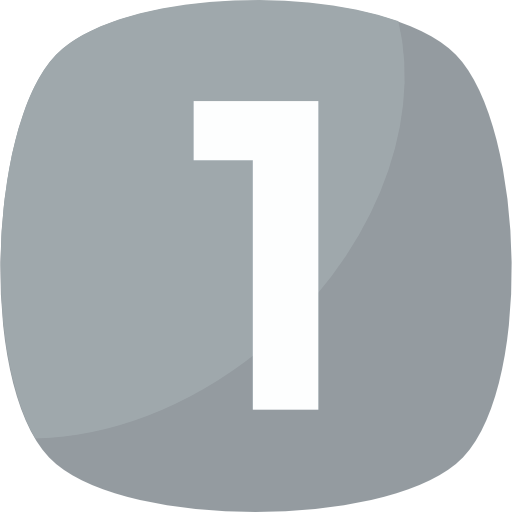 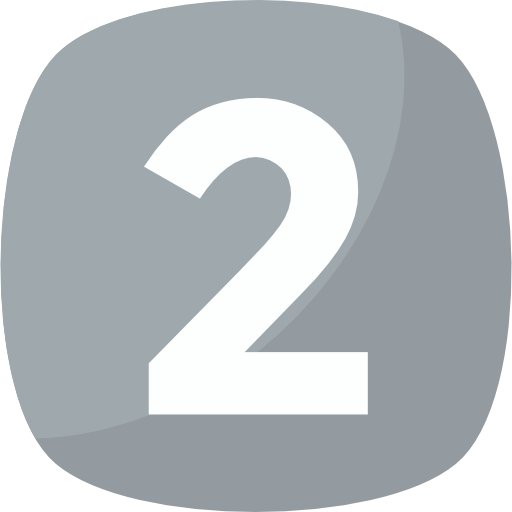 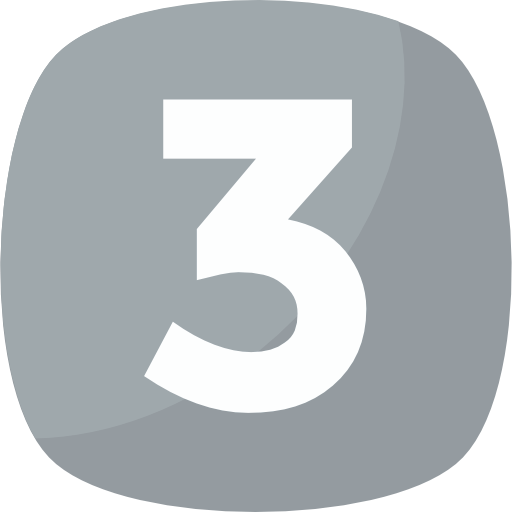 Treatment Planning: Requirements at a glance (2 of 3)
Goals:
Include at least one goal stated in the patient’s words for each Problem
Highly recommend to also include the Clinical Interpretation of the goal

Statuses and Status Updates:
Initial Status must be added to each intervention when the Treatment Plan (TP)  is created. This allows for you to enter a Target Date for each intervention
Patient can sign the TP and TP Statuses at the same time when the TP is created (Golden List Thread View)
Status Updates (which are Kipu’s form of TP “reviews”) are required 30 days from admission date and every two weeks thereafter
Client must sign for at each Status Update. Guarantors must show evidence of review by signing a Family Attestation Form
Status Updates allow you to update the Target Date, enter commentary on patient’s progress, and change the Status from the drop-down menu (if applicable)

Determination of Treatment Plans:
Primary Diagnosis/Presenting Problem: e.g., Eating Disorder, Disordered Eating Pattern
Secondary and Tertiary Diagnoses: e.g., Mood disorder, Substance Use Disorder (Depressive symptoms, Mood instability, Substance Misuse Problems)
Other clinically relevant focuses of treatment: Education and Family Conflicts a/o Social Support Involvement
Suicide Risk a/o Safety Related TP: 
If patient is determined to be a  HIGH-risk level, they must have a TP for Suicidal Ideation, or Suicide Risk (Suicide Risk OP Care Plan OP)
For MODERATE risk level, you can either include a SI or Suicide Risk TP, or you can include  suicide risk mitigation strategies in another treatment plan (e.g. Depressive symptoms).
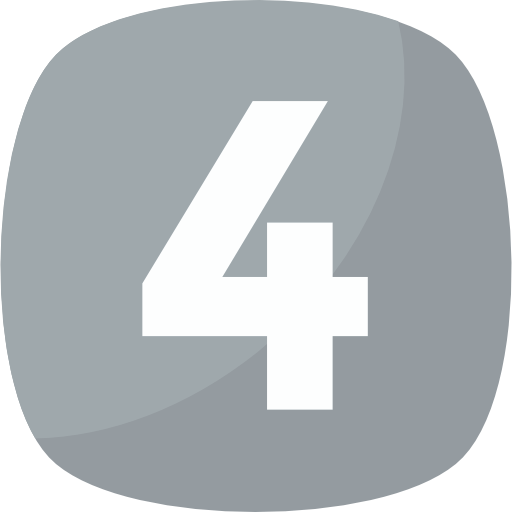 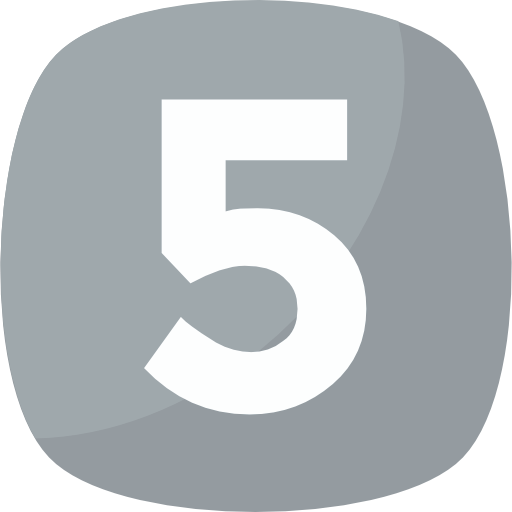 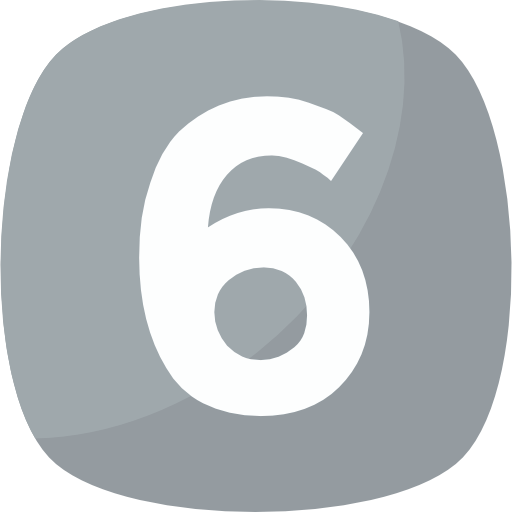 Treatment Planning: Personal check-off list (3 of 3)
Treatment Planning: Clinical Information Reviewed (1 of 2)
Clinical information reviewed to formulate treatment plan


Prior to checking off an item below, it is your responsibility to ensure the information is accurate!


Ideally, all available assessments and evaluations are reviewed prior to the creation of the Treatment Plan. However, all assessments and evaluations do not need to be incorporated into each Treatment Plan.

Examples:


Do not check off “History and Physical”, if there is no History and Physical in the chart.
The below example makes sense for an ANXIETY Treatment Plan but would not make much as much sense for an Education Treatment Plan.
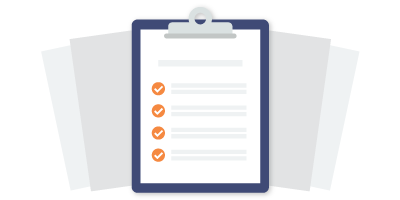 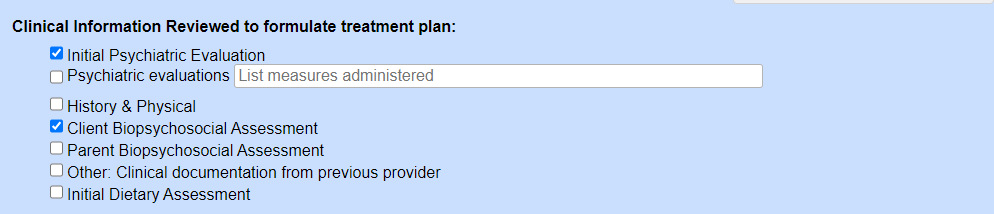 Treatment Planning: Clinical Information Reviewed (2 of 2)
The below example makes sense for a MALNUTRITION Treatment Plan but would not make as much sense for a Family Conflicts/Social Support 
Involvement Treatment Plan.
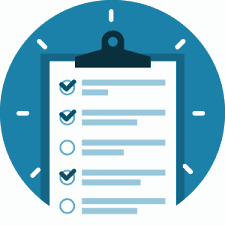 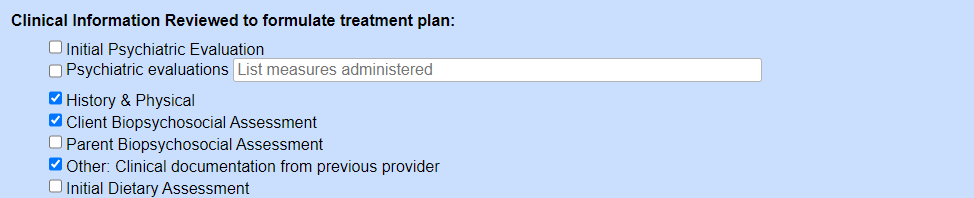 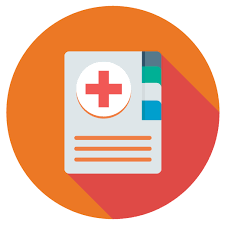 The below example makes sense for a DISORDERED EATING Treatment Plan but would not make much sense for a Substance Misuse Treatment Plan.
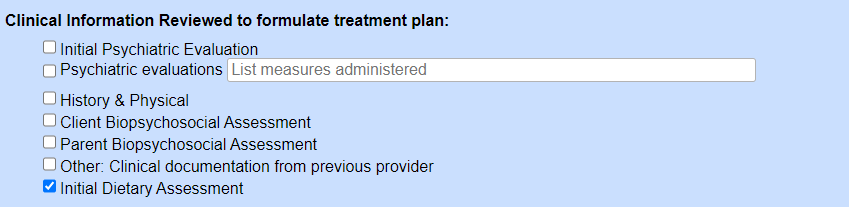 Progress Notes: (1 of 2)
Reminders!

Use the Golden Thread to identify which Problems, Objectives, and Interventions were addressed in a specific session (Remember, you only want to check off the ones that were addressed in the session!)
Make sure the times do not overlap with other sessions (patients can’t be two places at once)
For conjoint sessions, only one clinician should document a note. E.g., if a therapist and dietitian hold a conjoint session with a mutual patient, only one clinician is  to write a note and can document that the dietitian was present, under “additional attendees”. Duplicate notes can be viewed as “double billing”.  Using this example, the dietitian can write a “contact note”, indicating the conjoint session (non-billable) by emphasizing the coordination of care
Include any safety concerns observed and actions completed to ensure safety
If patient reports suicidality, the Suicide Reassessment (Frequent Screener) should be completed
If client is on a 1:1 observation, and accompanied by another staff member in session, please document that
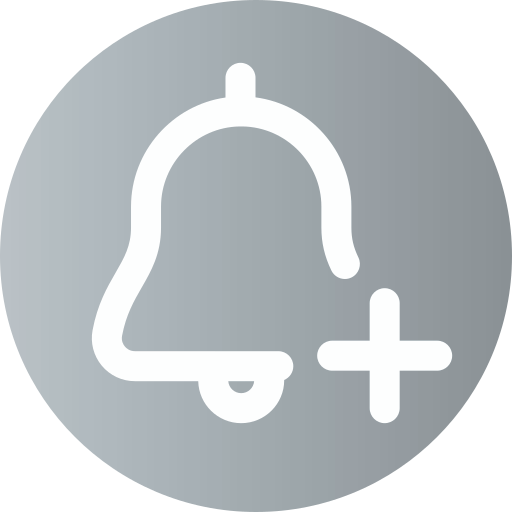 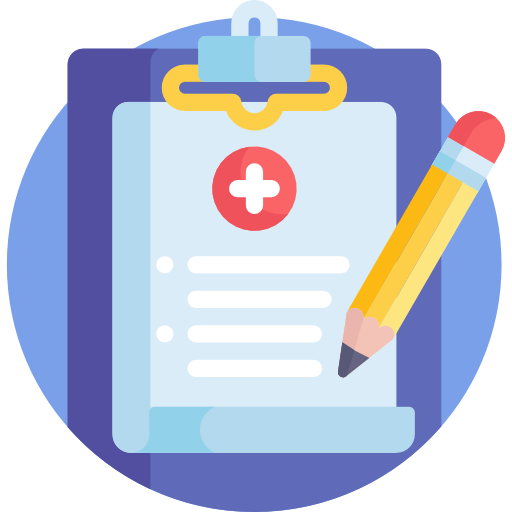 Progress Notes: (2 of 2)
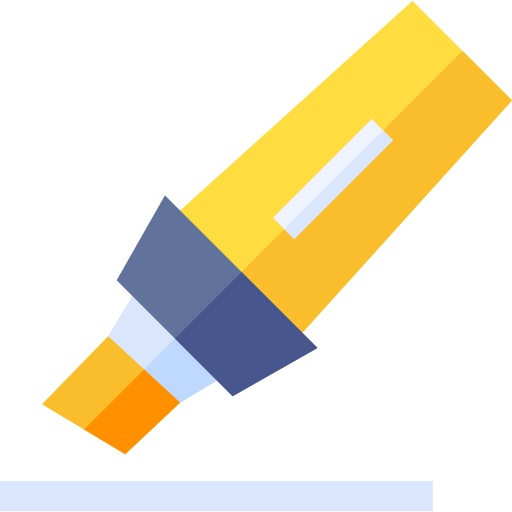 Tips for Telehealth! 
Make sure to identify Telehealth  sessions appropriately!
Here are a few scenarios to help:

Therapist and patient are physically present in therapist’s Discovery Behavioral Health company  office and patient’s family “zooms in” for a session, due to being outside the geographic area of the treatment center = Family and/or Conjoint session

Therapist is in their Discovery Behavioral Health company office and receives a call that her patient is feeling symptomatic and is unable to make it to session, but is requesting a virtual session (from home if outpatient, from room if residential) = Telehealth

Both Therapist and patient are in their respective homes, due to a “stay-at-home” order and are meeting virtually via Zoom = Telehealth
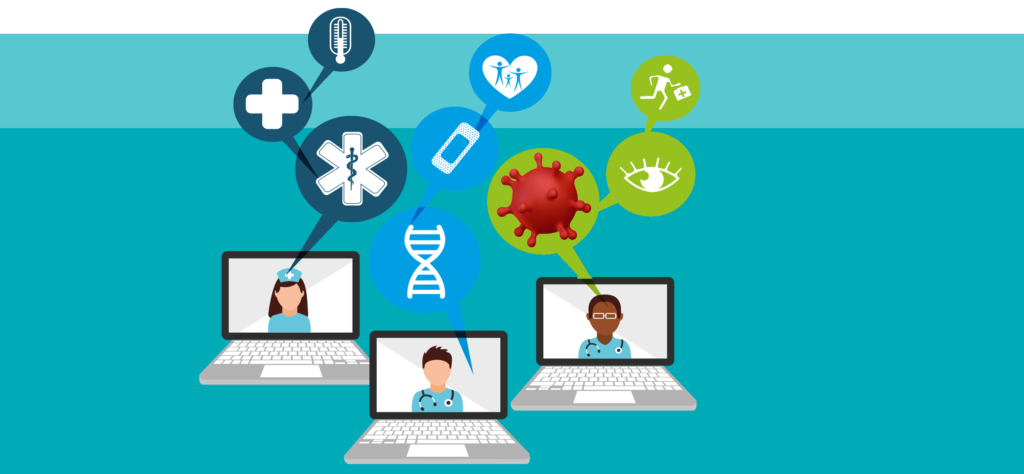 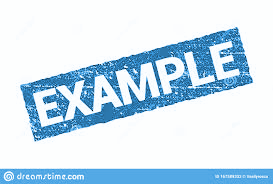 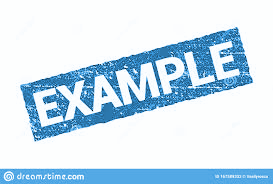 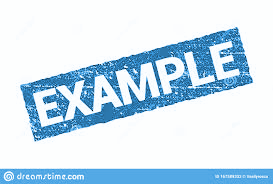 Discharge Plan and Discharge Summary: (1 of 2)
Discharge Summary
Is for the clinical record
Is completed upon patients discharge containing all relevant clinical information
Discharge summary must be signed by the therapist and clinical supervisor.

Discharge summaries MUST include:
Behavioral issues resolved or continuously managed throughout treatment
Clinical recommendations
Condition upon discharge
Summary of Treatment goals
Prognosis
Accurate Discharge Type
Evidence of referrals
Discharge Plan
Is for the patient (and for the clinical record) 
Is completed throughout treatment and functions as an evolving document/process
Includes Safety Plan
Includes specifics of aftercare appointments

Discharge Plan must be signed by the patient, guarantor, therapist and clinical supervisor.

Discharge planning must be initiated within 24 hours of admit!
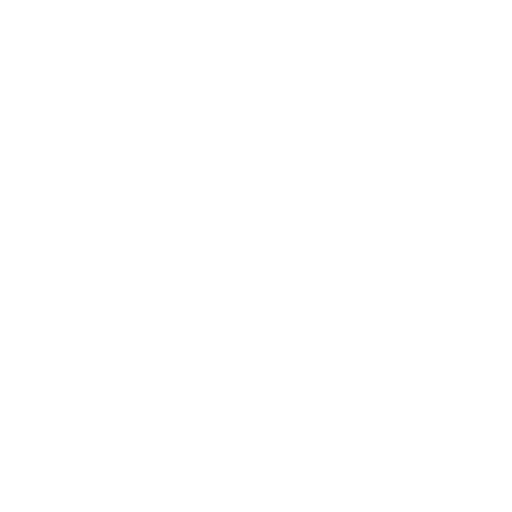 A Discharge Plan and a Discharge Summary are ALWAYS required, regardless of how long the patient was in our care.
Discharge Plan and Summary: Transitions of Care (2 of 2)
Discharge Summary
A Discharge Summary and Referrals:

Should include summary of appointments arranged for: Problems Addressed (e.g., Depression), follow-up for relevant medication management and follow-up appointment within 72 hrs. for high-risk patients, and general referral list provided for Problems identified, but not addressed.

Must include evidence referrals were provided: 
Referrals include both aftercare appointments (within DBH and outside of DBH), as well as general referral lists. 
If you are unable to provide one of the above two mentioned options, you will want to document that referrals were not provided (due to patient refusal, ACA/ATA, AWOL, etc.) You would then include action steps, (e.g., sent a referral list via email, snail mail, or Kipu Messenger to patient, or guarantor).
Discharge Plan
A Discharge Plan and Referrals:

Should include specifics of appointments for Problems Addressed (e.g., Depression)
“TBD” is insufficient

Should include follow-up appointments for medication management and ensure patient has sufficient  medications to bridge the gap from discharge and their first follow-up appointment w/ psychiatrist

Must include follow up appointment within 72 hrs. for patients determined to be high-risk

Should include (general) referral list for Problems not addressed (e.g. If Trauma was identified as a Problem, but “Deferred”, the discharge plan should include (3) referrals for a therapist that specializes in trauma).
If patient was in our care for a brief period and you are unable to sufficiently complete items on the DC summary, indicate that (e.g., “Patient left against treatment advice after 24 hours and as a result did not set up aftercare appointments. Referrals have been sent to patient via …” Remember, while you may know what the circumstances of patients admit and sudden discharge, it needs to be clear to a reader six months after patient’s discharge.
Suicide Prevention Protocols and Policy:
“Asking people about their thoughts and behaviors to assess their risk for suicide is the first, critical step in suicide prevention.” 
(The Columbia Lighthouse Project, 2020)
Suicide Screen, Suicide Assessment, Suicide Reassessment and Safety Plan:
Familiarize yourself with the Suicide Assessment Policy and flowchart
All staff are trained to perform the Suicide Screen, Assessment & Reassessment
When clinical staff is available, (e.g., onsite), you are the initial point of contact for staff. When clinical staff is unavailable, (e.g., offsite), reassure staff that they can seek direction and support from their supervisor and/or on-call clinician
Patients identified as moderate and high-risk level will require increased observations, suicide reassessment and safety planning
For patients identified as high risk, you will communicate with the entire team by creating and documenting an Urgent Issue in the EMR
According to the Columbia Lighthouse Project, “Anyone, anywhere, can do that with the questions provided in the Columbia Protocol, also known as the Columbia-Suicide Severity Rating Scale (C-SSRS)”
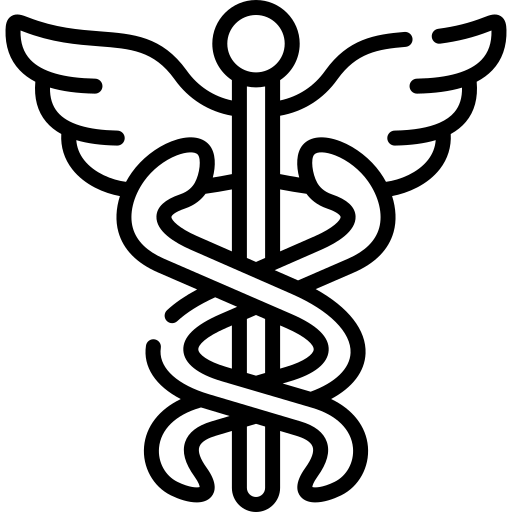 Suicide Prevention Protocols and Policy:
Responding to Suicidal Behavior: If a patient reports suicidal thinking or behavior or information is obtained through collateral sources (e.g., a family member), you will want to:

Complete a Suicide Reassessment (e.g., Frequent Screener) with the patient and determine risk level based on patient’s answers and key provided in the Suicide Reassessment.
Complete the Safety Plan included in the Suicide Reassessment

 ⋆ If the Suicide Assessment or Reassessment determines patient is a high-risk level, and/or you have  concerns about the patient's safety, and patient refuses to formulate a safety plan, ensure patient is placed on one-to-one staff observation and contact your supervisor for further direction



Document, document, document!
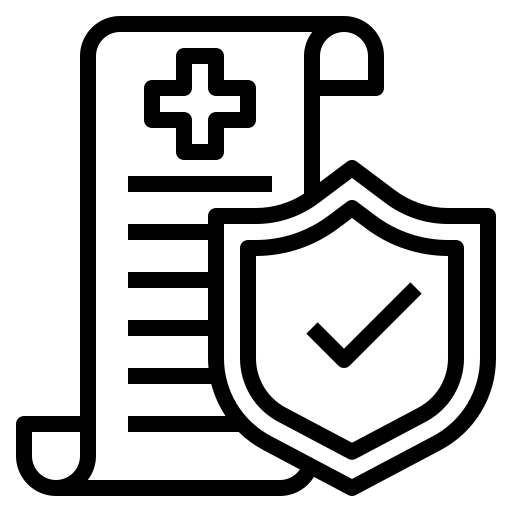 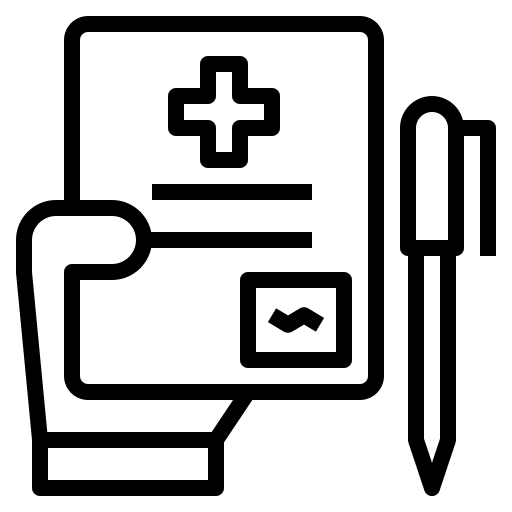 Thank you 

for your time!